МБДОУ «ДЕТСКИЙ САД ОБЩЕРАЗВИВАЮЩЕГО ВИДА
 С ПРИОРИТЕТНЫМ ОСУЩЕСТВЛЕНИЕМ ДЕЯТЕЛЬНОСТИ 
ПО ХУДОЖЕСТВЕННО-ЭСТЕТИЧЕСКОМУ РАЗВИТИЮ ДЕТЕЙ
 №44 «АНДРЕЙКА»
«Психологическая 
готовность детей 
к школьному обучению»
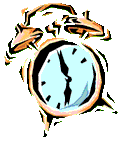 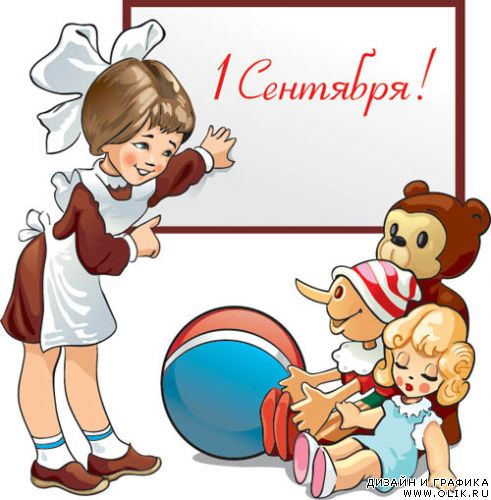 Составила:
педагог-психолог Осипова О.Г.
город Отрадное 2025 г.
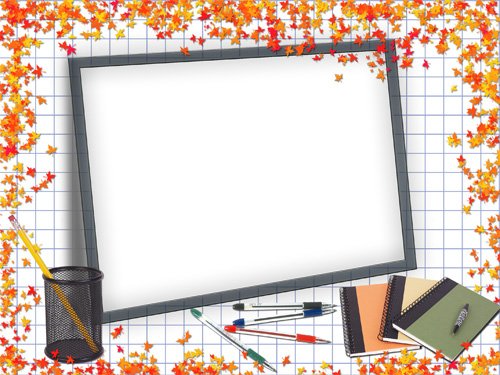 «Быть готовым к школе – 
            не значит уметь читать, 
              писать и считать. Быть
               готовым к школе – значит 
              быть готовым всему этому 
               научиться» (Венгер Леонид Абрамович)
Педагогическая готовность к школе
Ребенку необходимо знать:
первоначальные навыки чтения и письма;

знания об окружающем мире (растения, домашние и дикие животные, явления природы, люди, техника и т.д.);

числовую последовательность в пределах 20-ти;

состав семьи, ФИО родных, их место работы и профессии;

сложение и вычитание в пределах 10;

отношения «больше-меньше», «выше-ниже» и т.д.;

основные геометрические фигуры;

фамилию, имя, отчество; домашний адрес;

цвета и их оттенки.
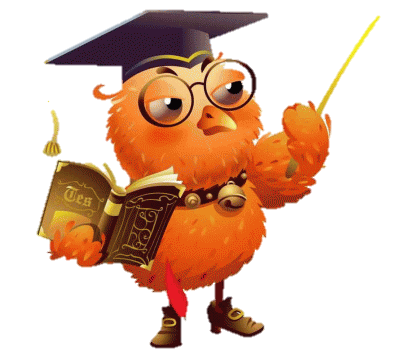 Психологическая 
        готовность к школе:

 интеллектуальная готовность

 мотивационная готовность

 социально-личностная готовность

 физическая готовность
Интеллектуальная готовность
Умение рассуждать, сравнивать, обобщать, выдвигать гипотезы, находить лишнее, делать выводы;


Наличие кругозора, запаса знаний об окружающем мире, умение ориентироваться в окружающем мире;

Любознательность, желание познавать новое;

Способность устанавливать простейшие причинно-следственные связи;

Уровень развития познавательных психических процессов: 
                       образно-логическое мышление
                 словесно-логическое мышление
                       пространственное восприятие
                       слуховая память
                  произвольность
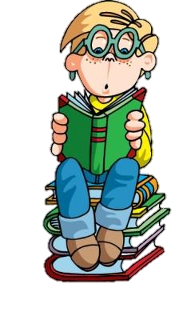 Мотивационная готовность
У ребёнка высокая учебная мотивация, если он:
хочет идти в школу; 
понимает важность и 
   необходимость учения;
проявляет выраженный
   интерес к получению
          новых знаний.
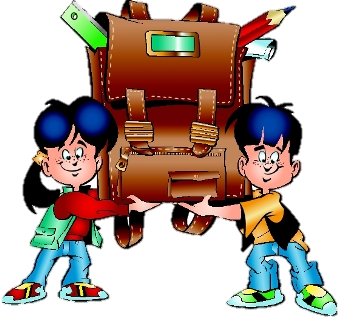 Социально – личностная готовность
Принятие позиции школьника.

 Потребность в общении.

 Умение общаться со сверстниками и взрослыми, доброжелательность, отсутствие                                                                     
                                           агрессии.

 Умение действовать 
совместно с другими детьми, 
подчиняться интересам группы.
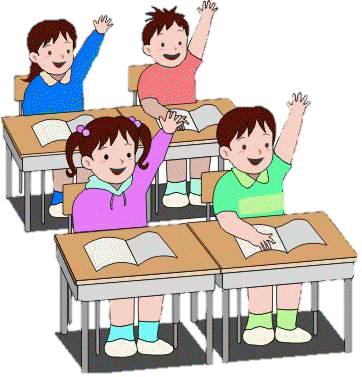 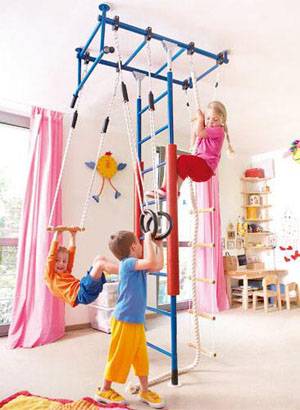 Физическая              готовность
Уровень физического 
развития, в соответствии
 с возрастными нормами;
Состояние здоровья;
Развитие мелких мышц руки;
 Пространственная организация и координация движений, в том числе  координация: «глаз - рука»;
Готовность к учебным нагрузкам.
ИНТЕГРИРОВАННЫЕсовместные с логопедом и воспитателем коррекционно-развивающие занятия в подготовительной логопедической группе № 9 в рамках реализации долгосрочного полугодового интегрированного проекта: «Приключения будущих первоклассников»
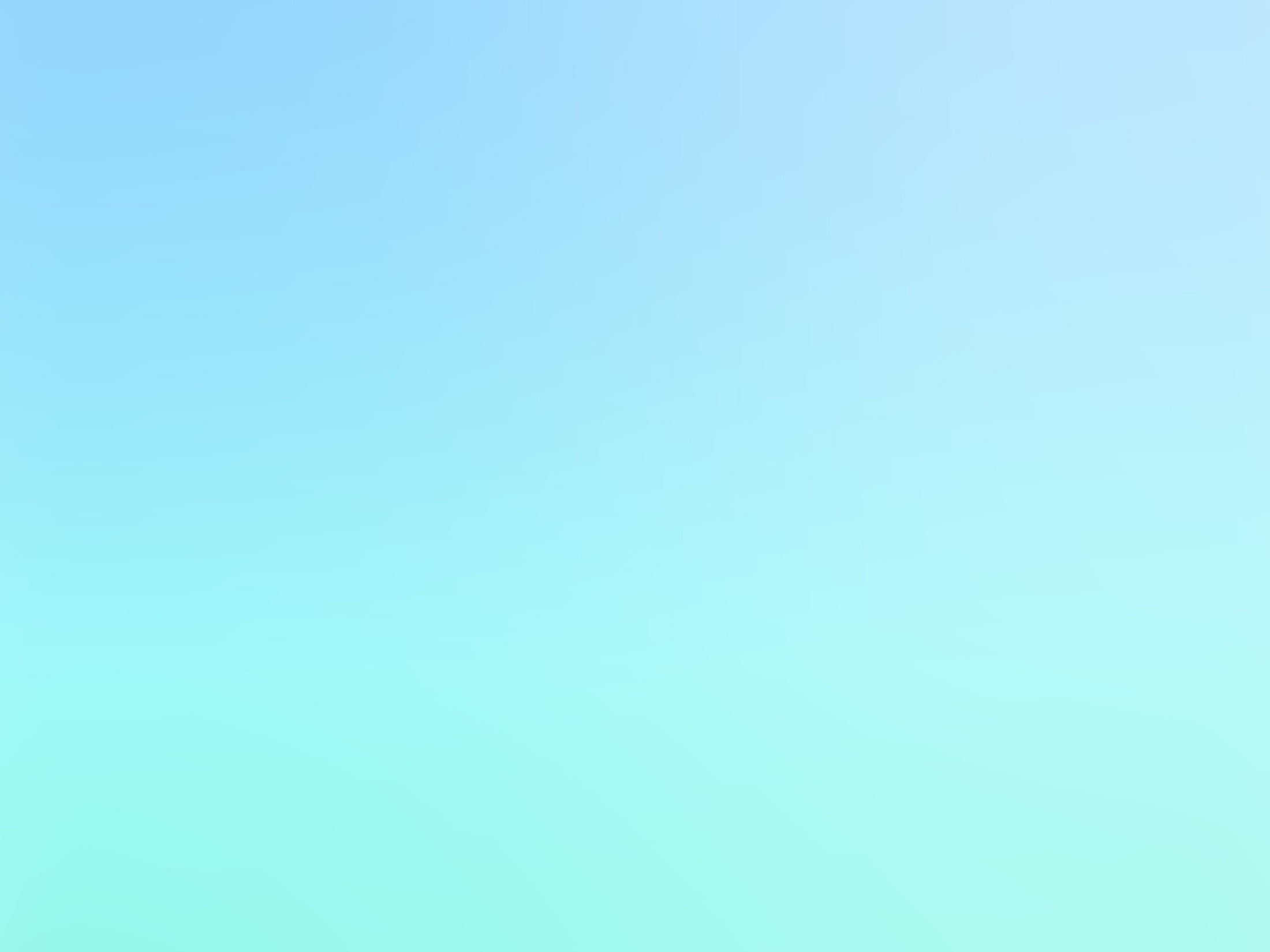 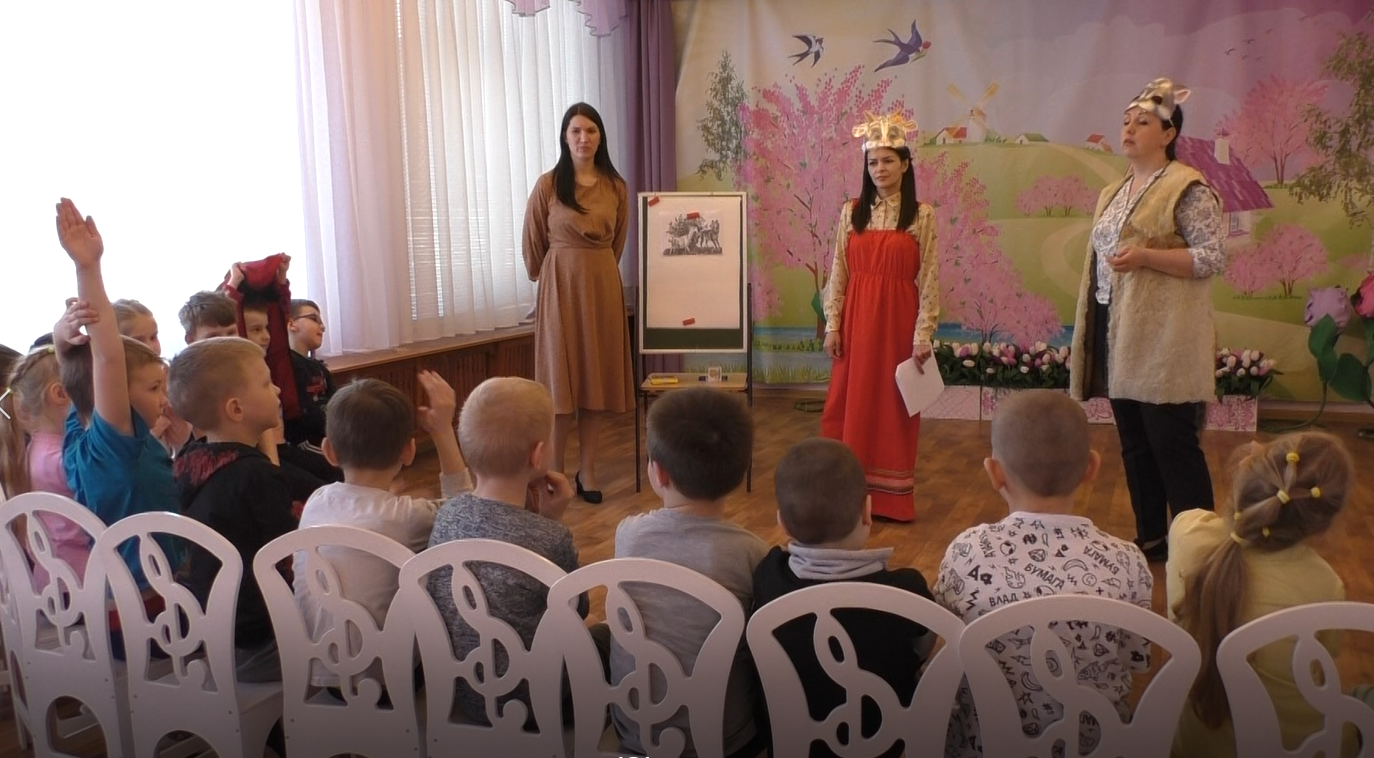 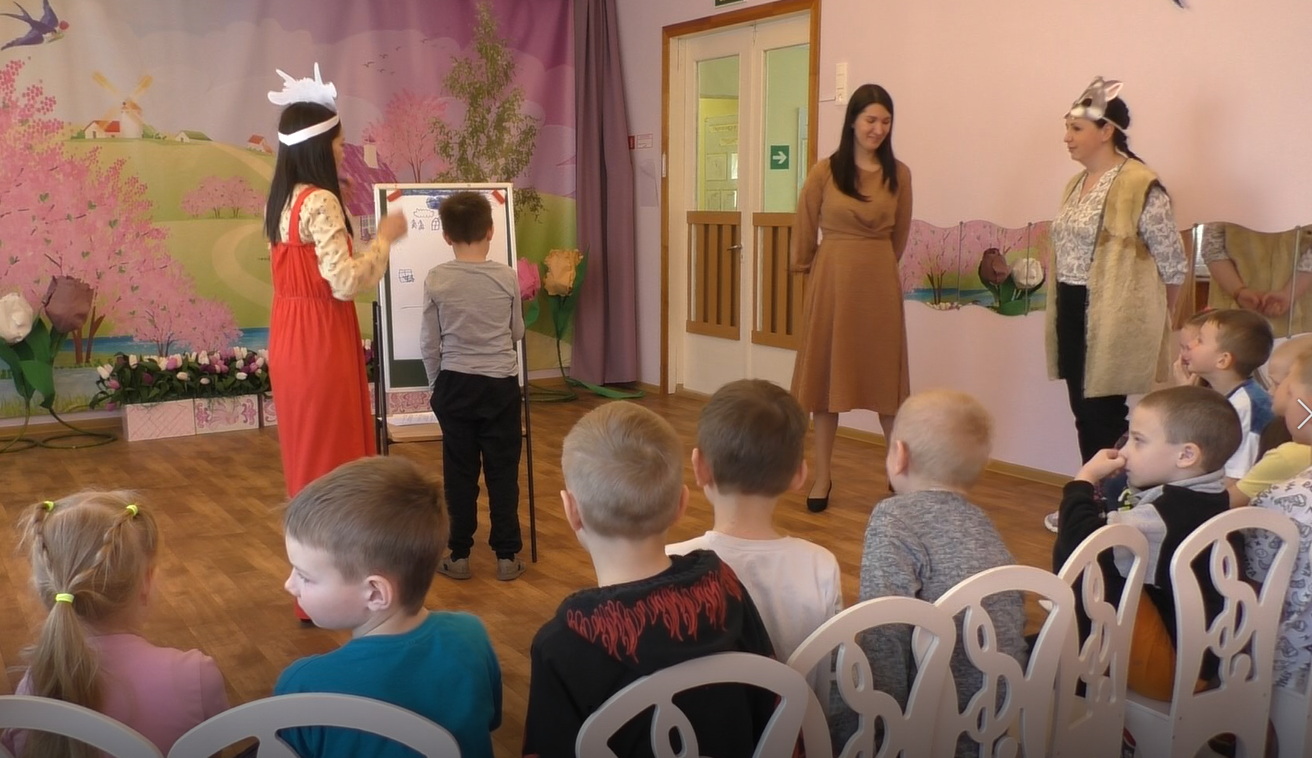 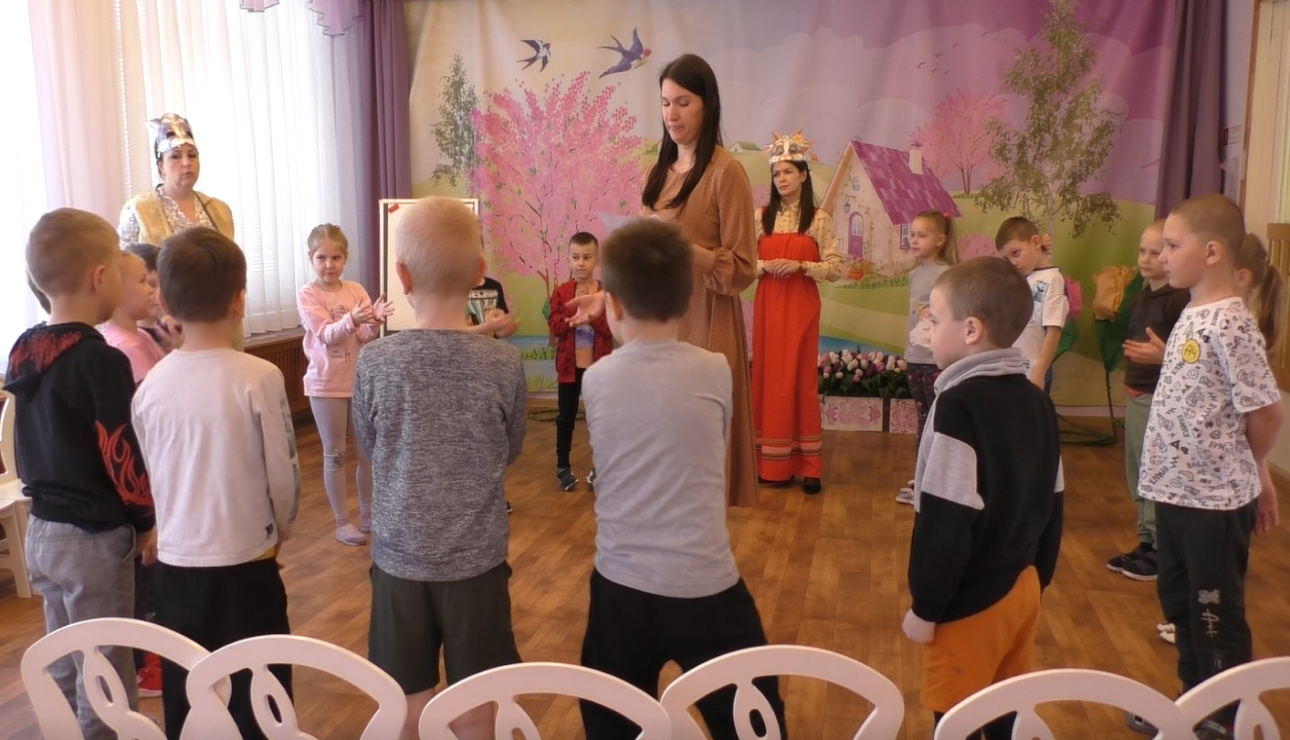 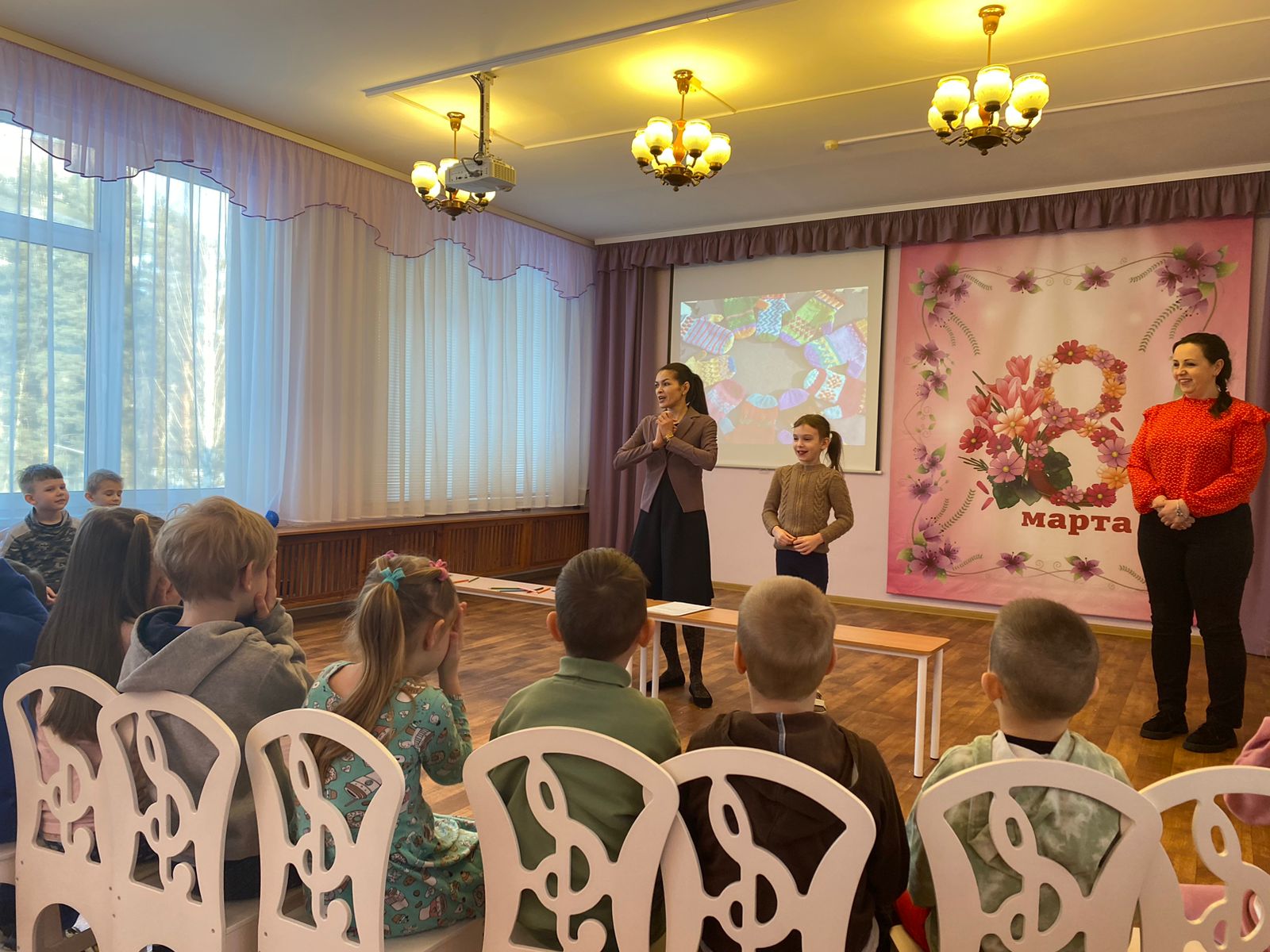 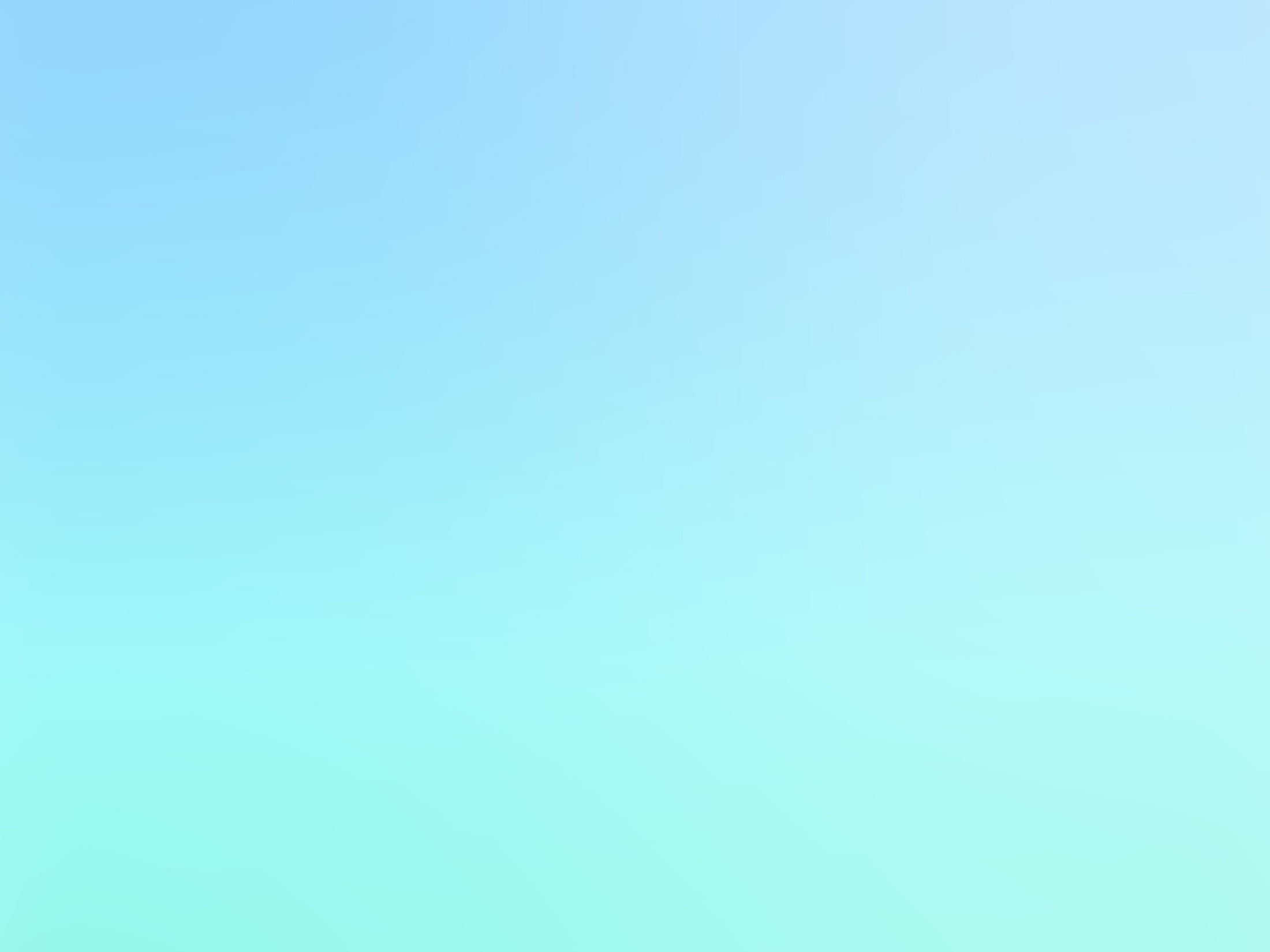 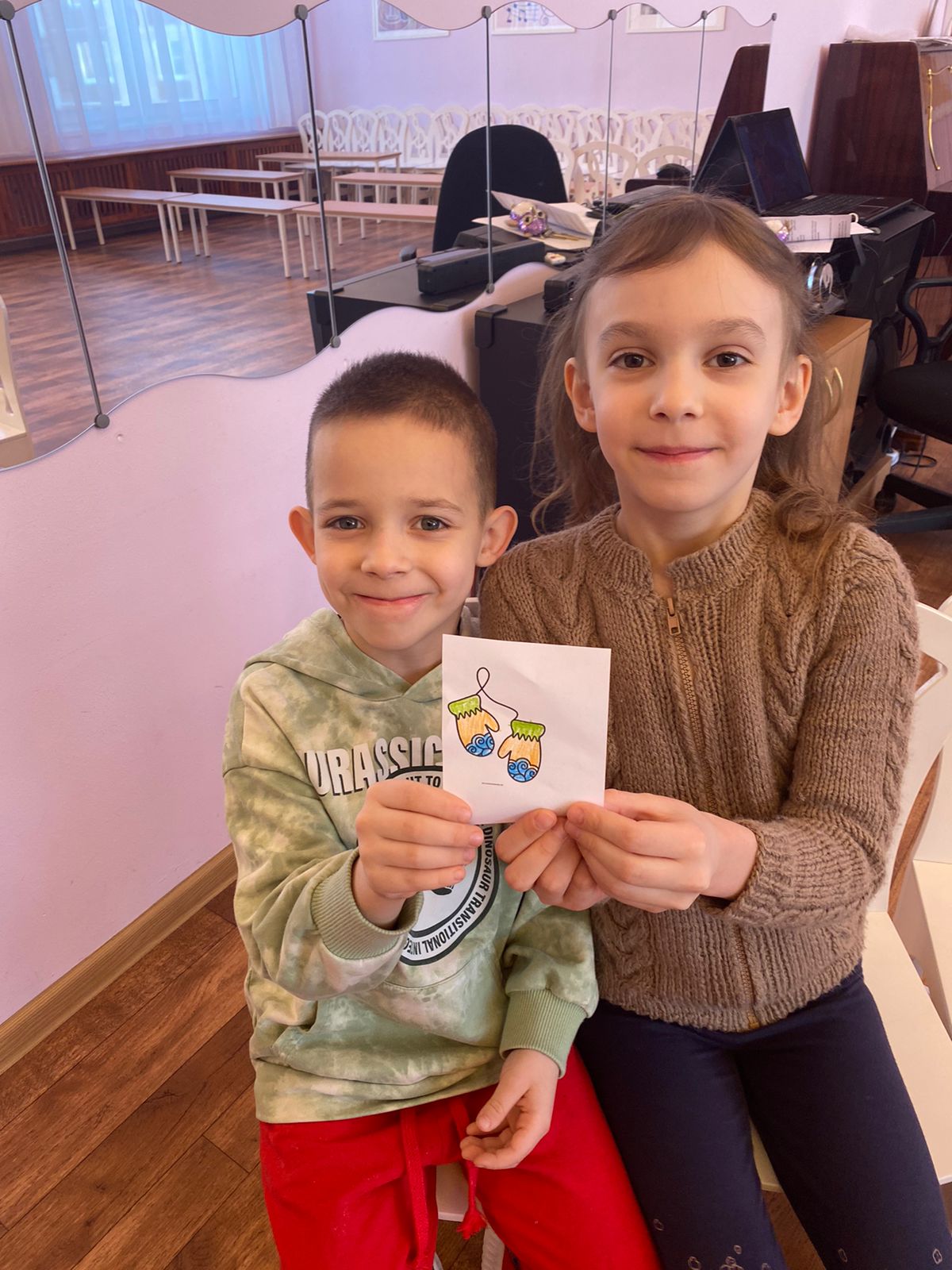 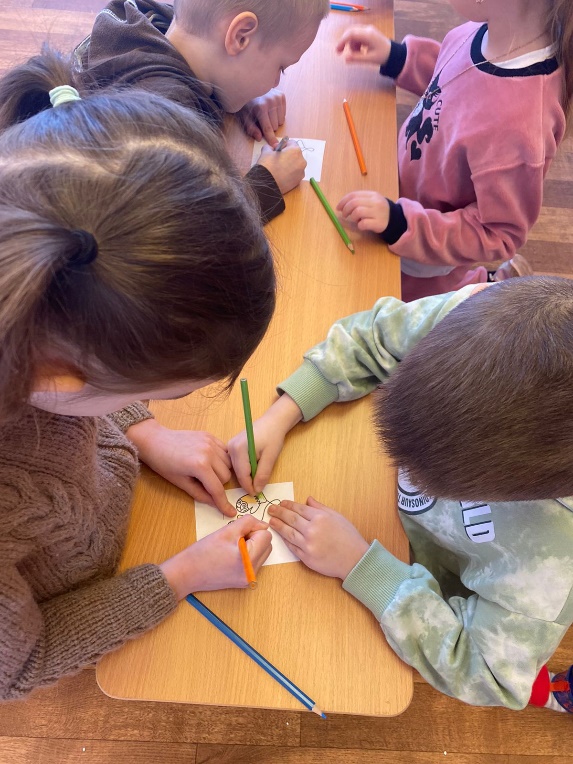 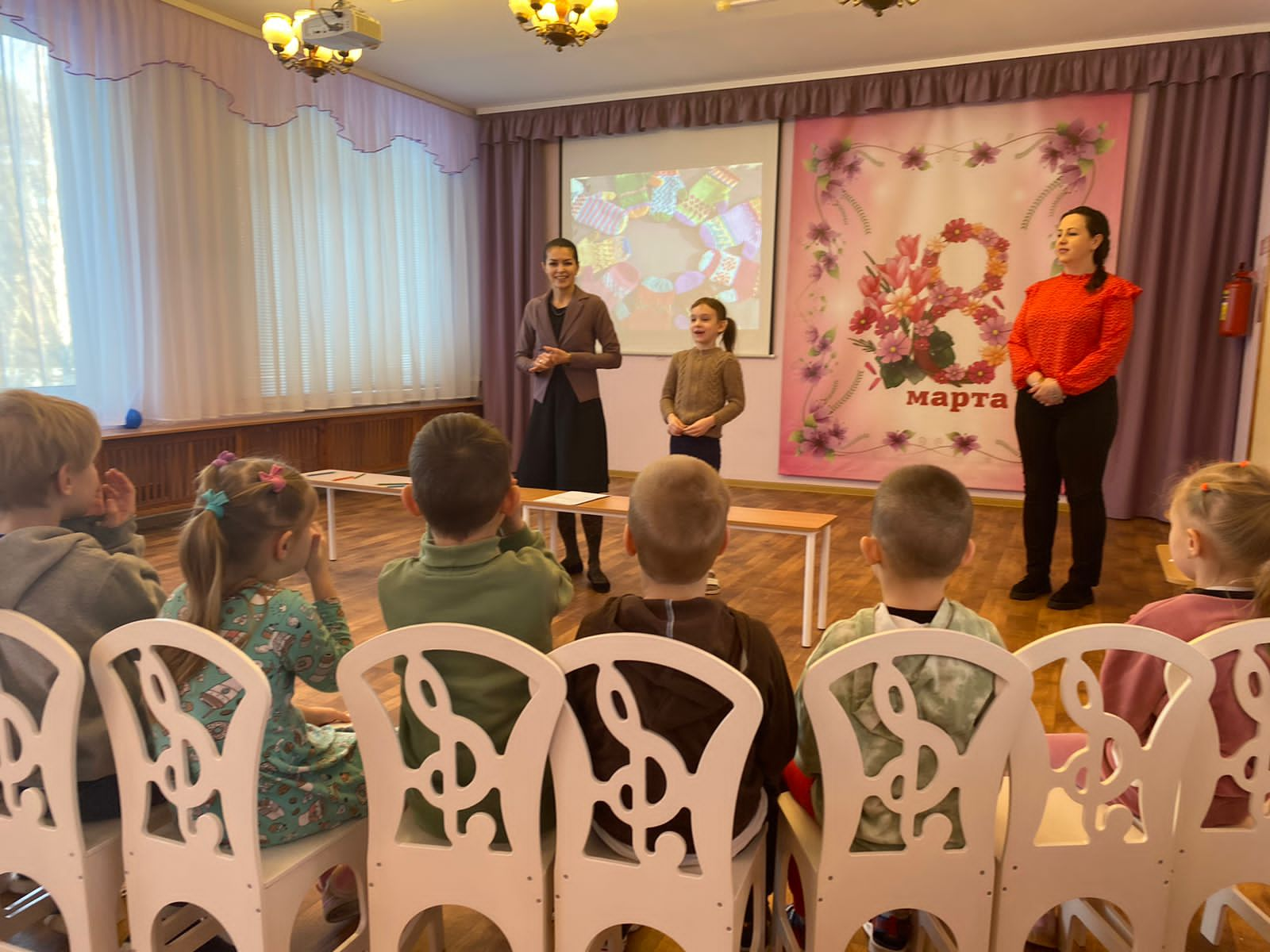 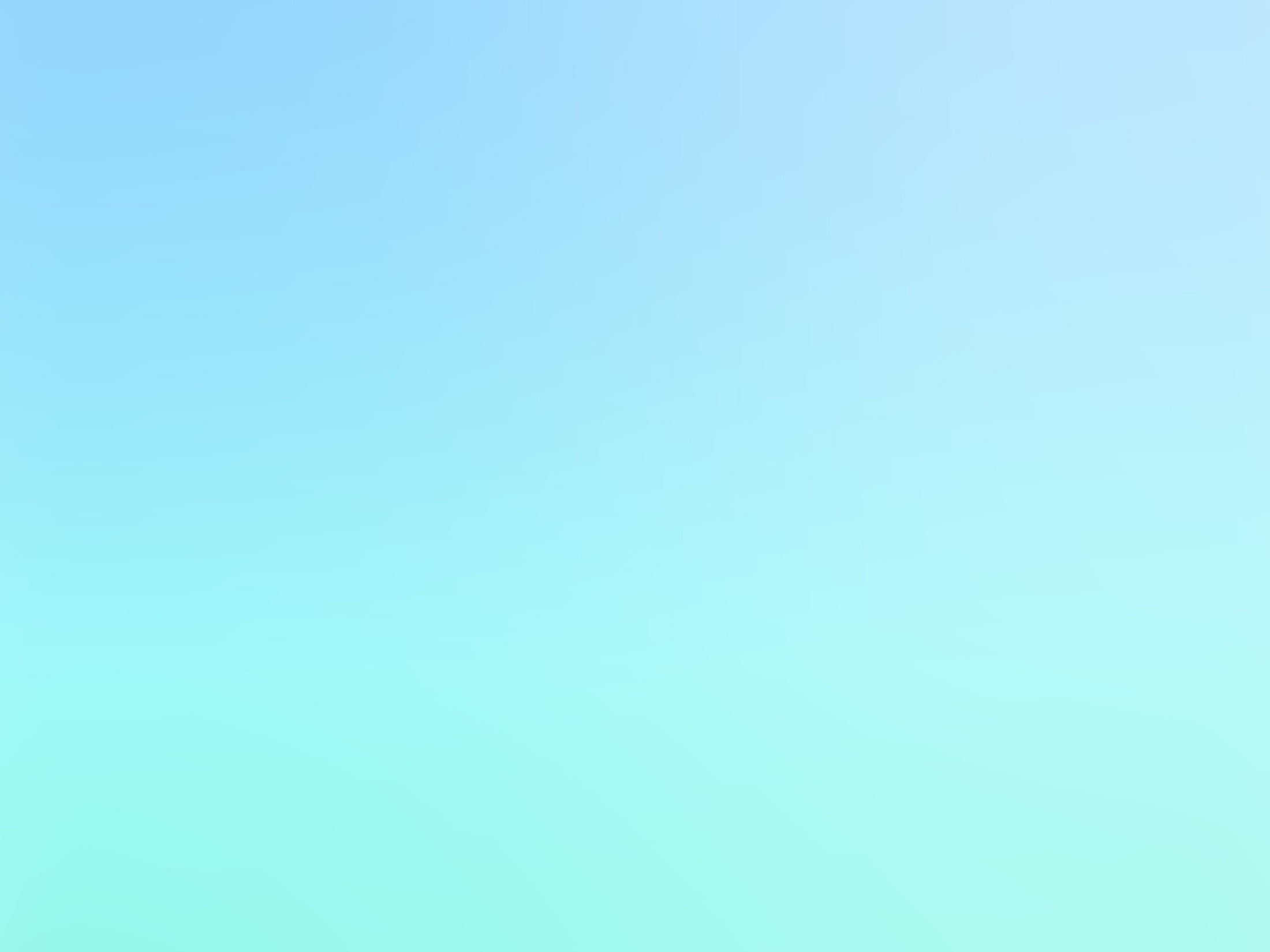 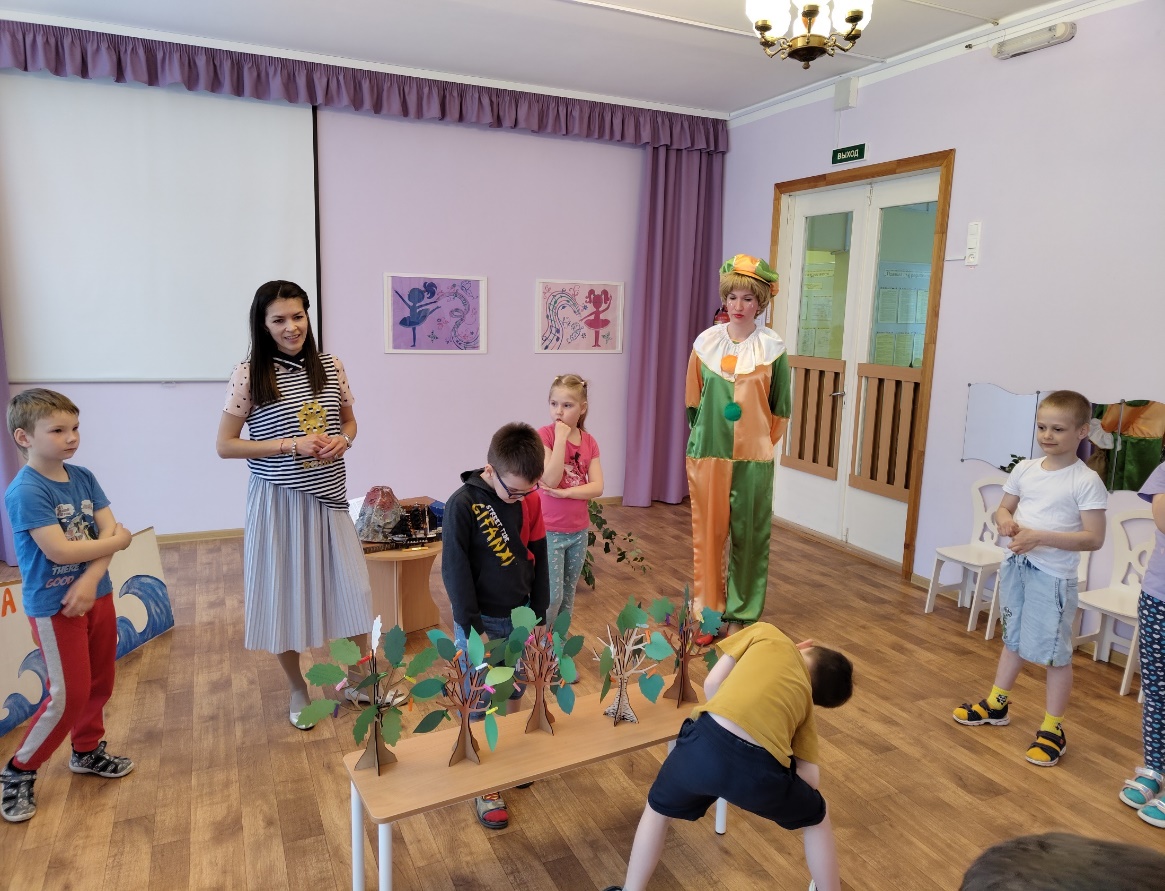 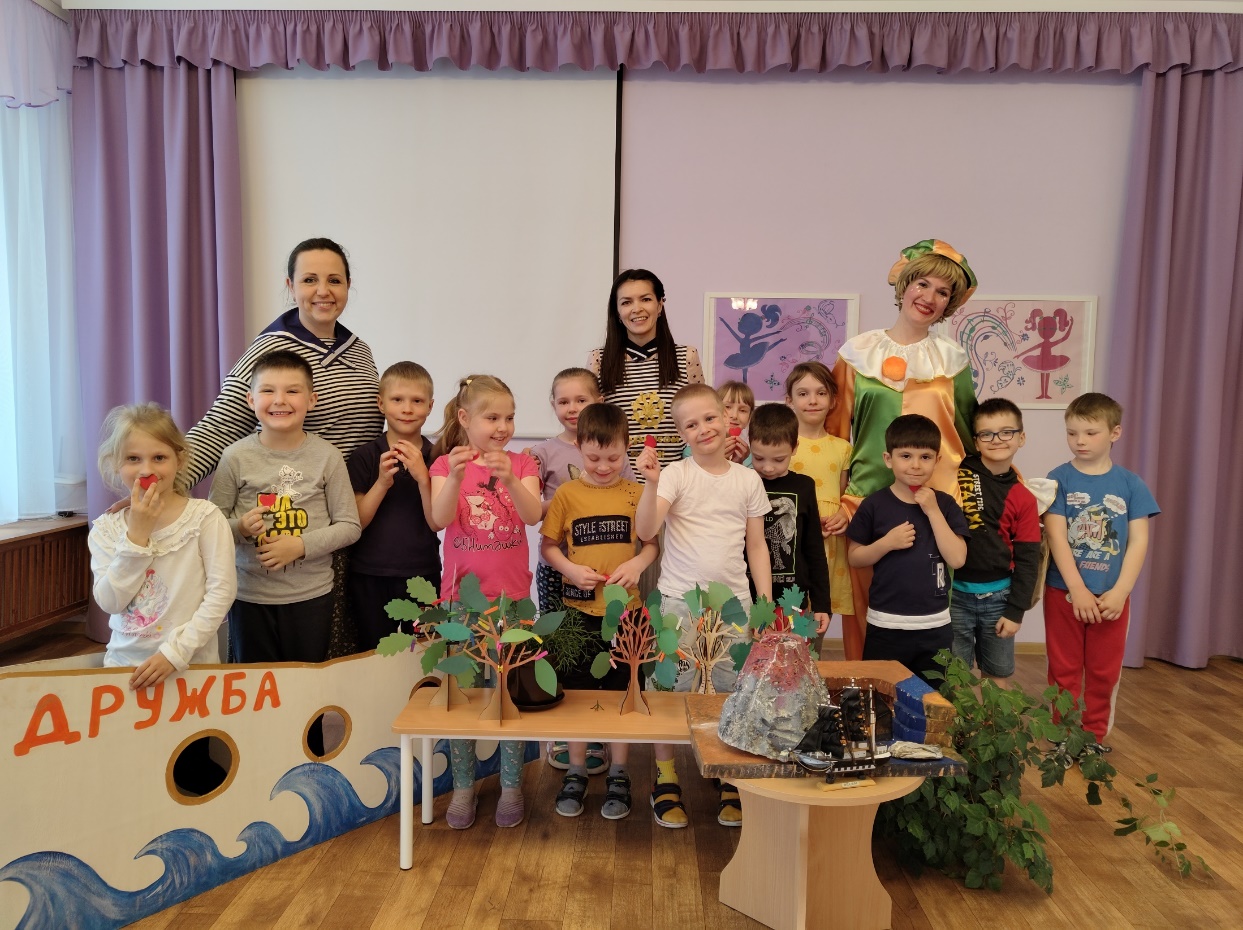 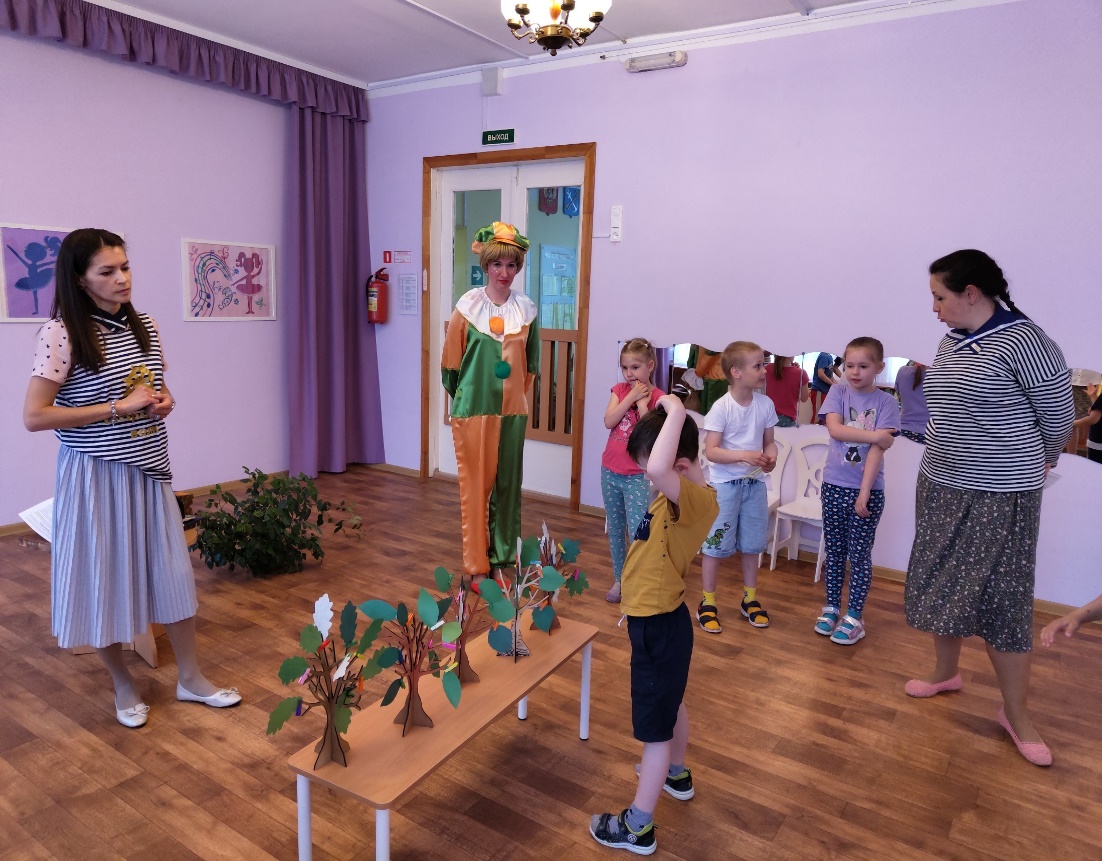 Семинары-практикумы с элементами тренинга для родителей воспитанников подготовительных групп
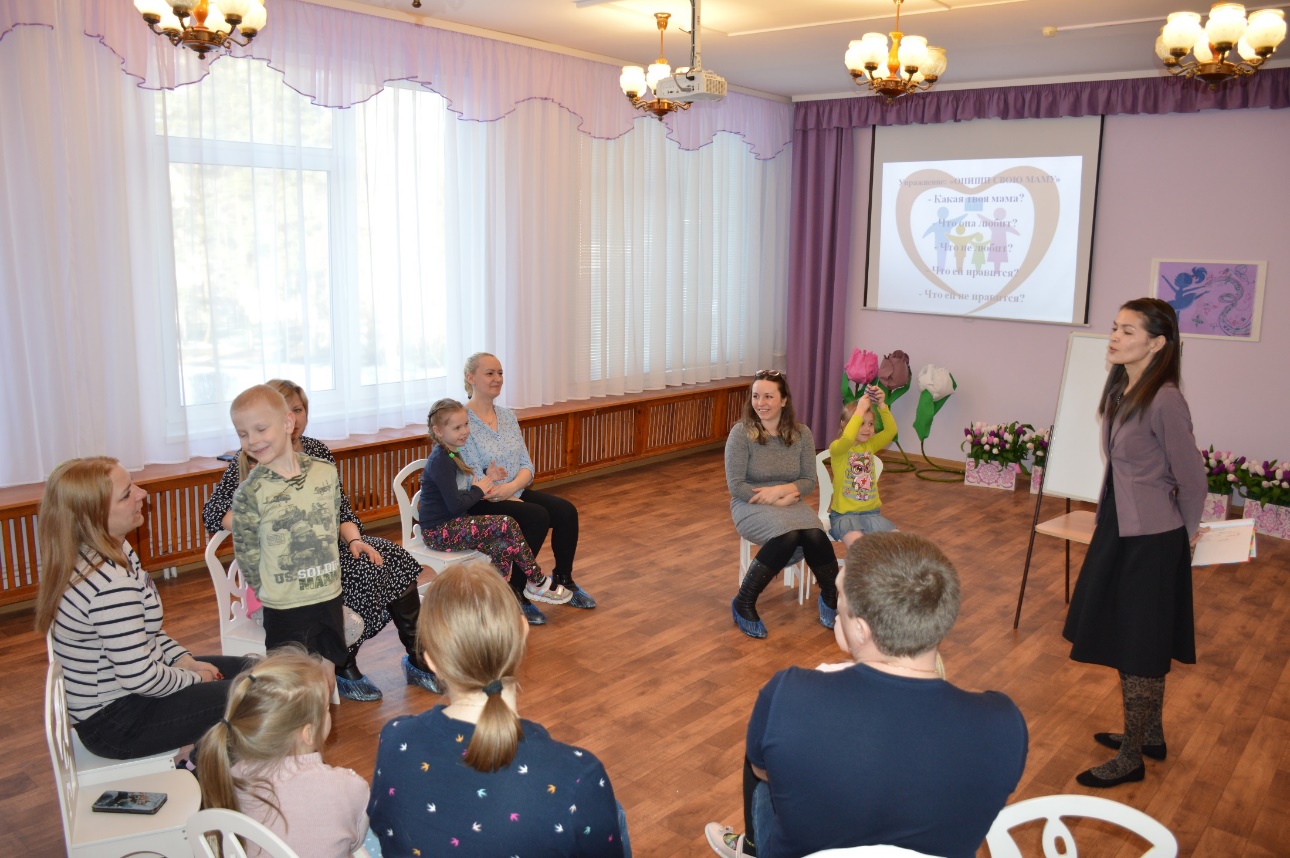 Подготовительная 
логопедическая группа № 9

 
апрель 2023 года
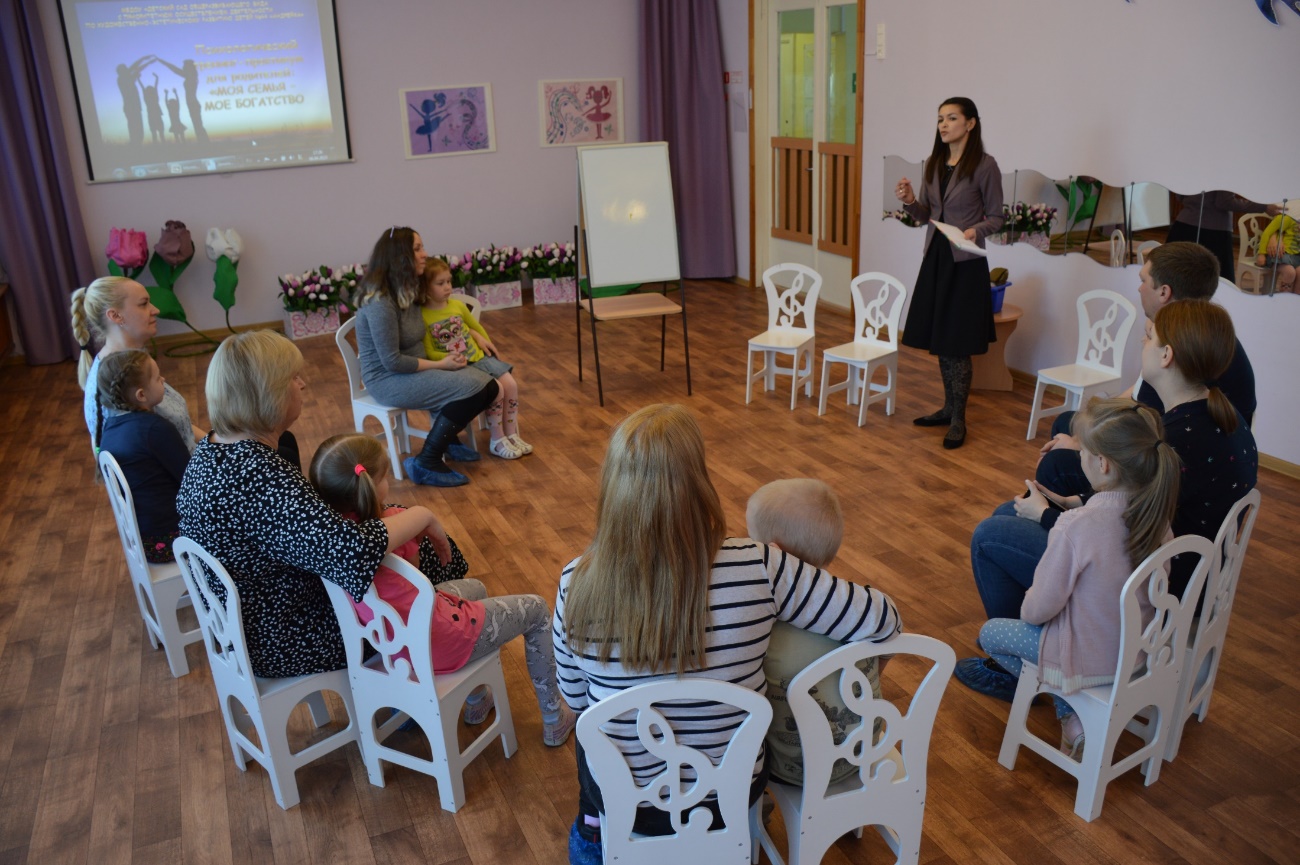 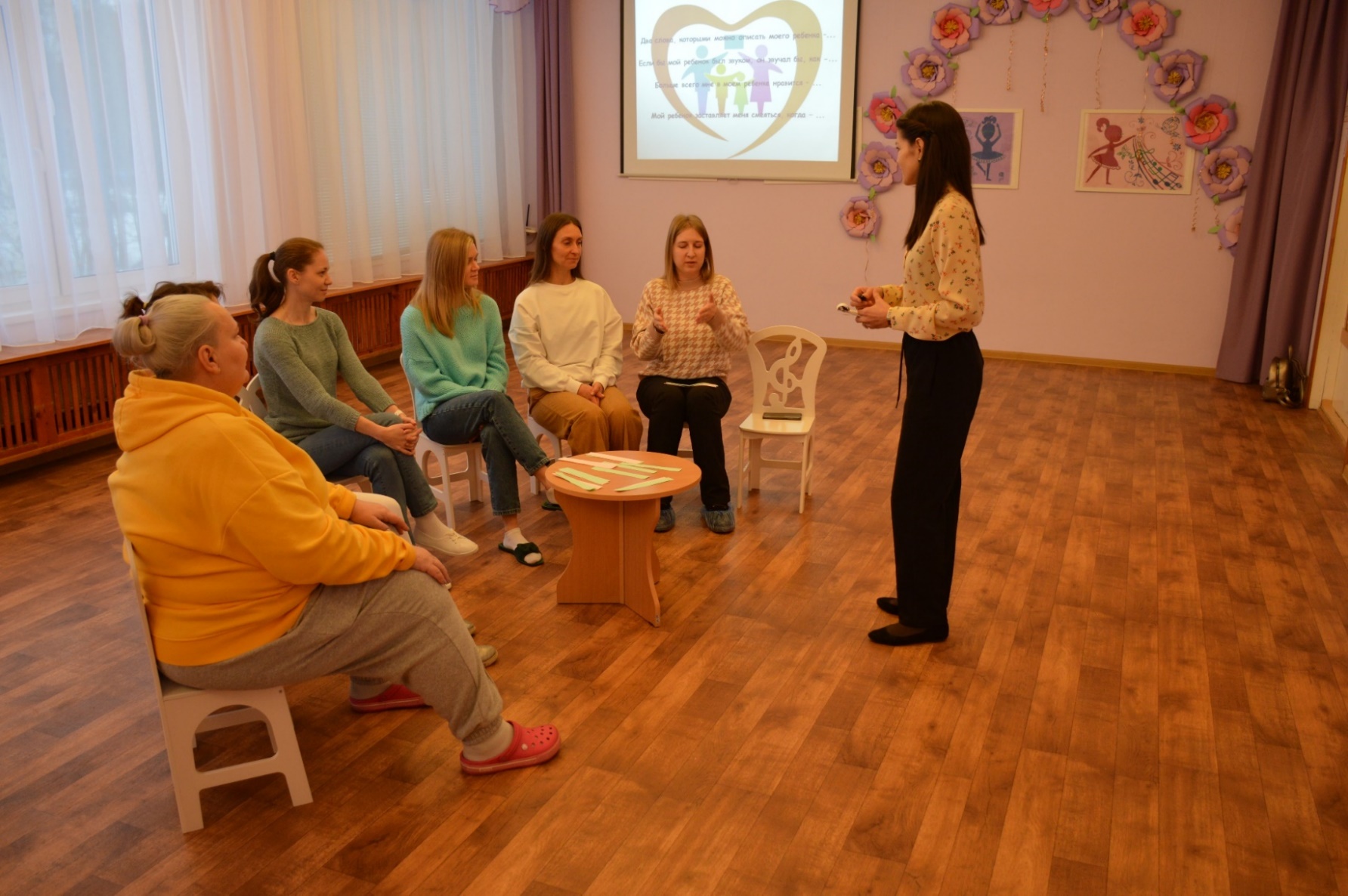 Группа 
кратковременного пребывания № 11

ноябрь 2023 года
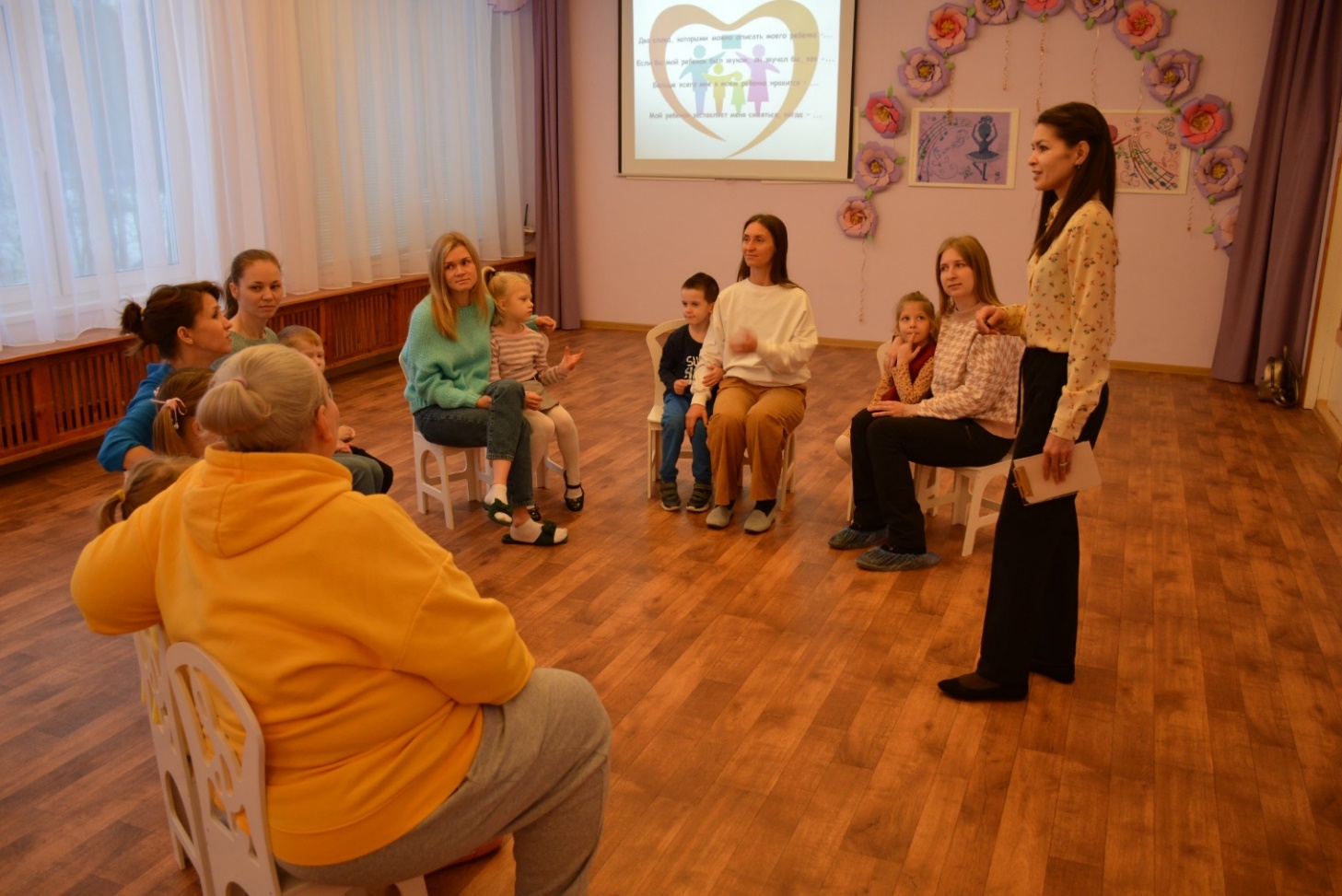 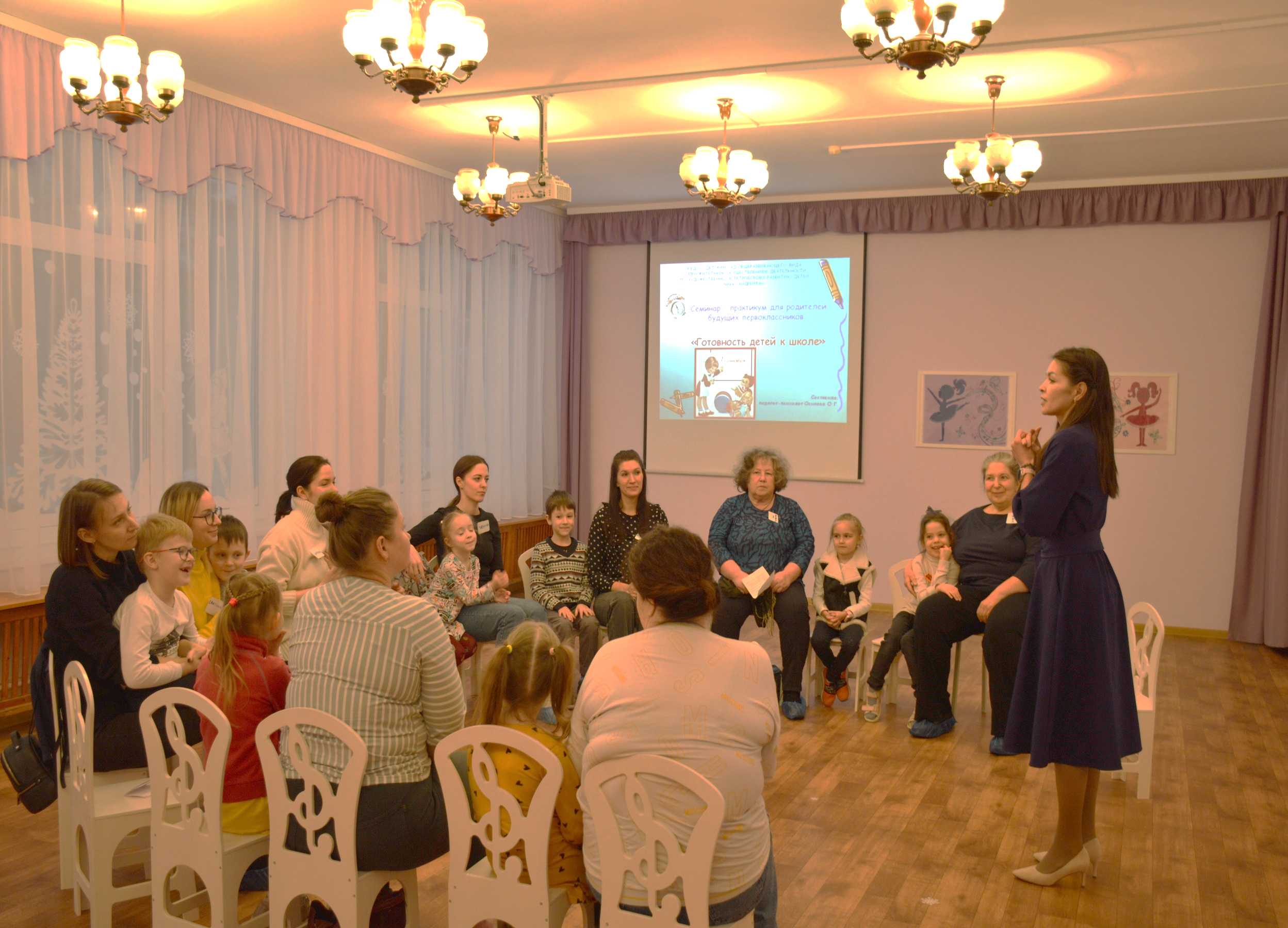 Подготовительная логопедическая группа № 9

январь 2024 года
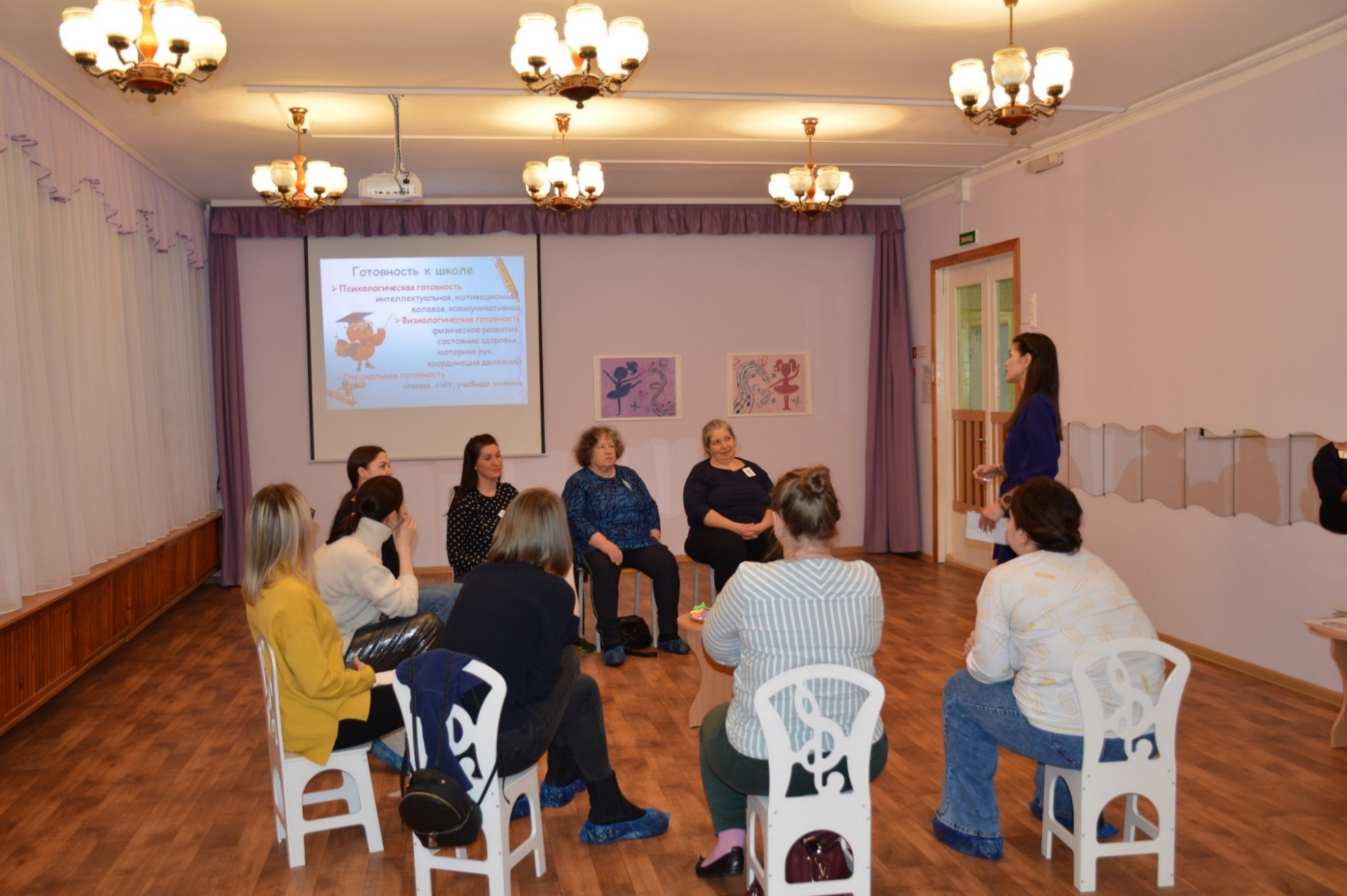 Группа 
кратковременного пребывания № 11

февраль 2024 года
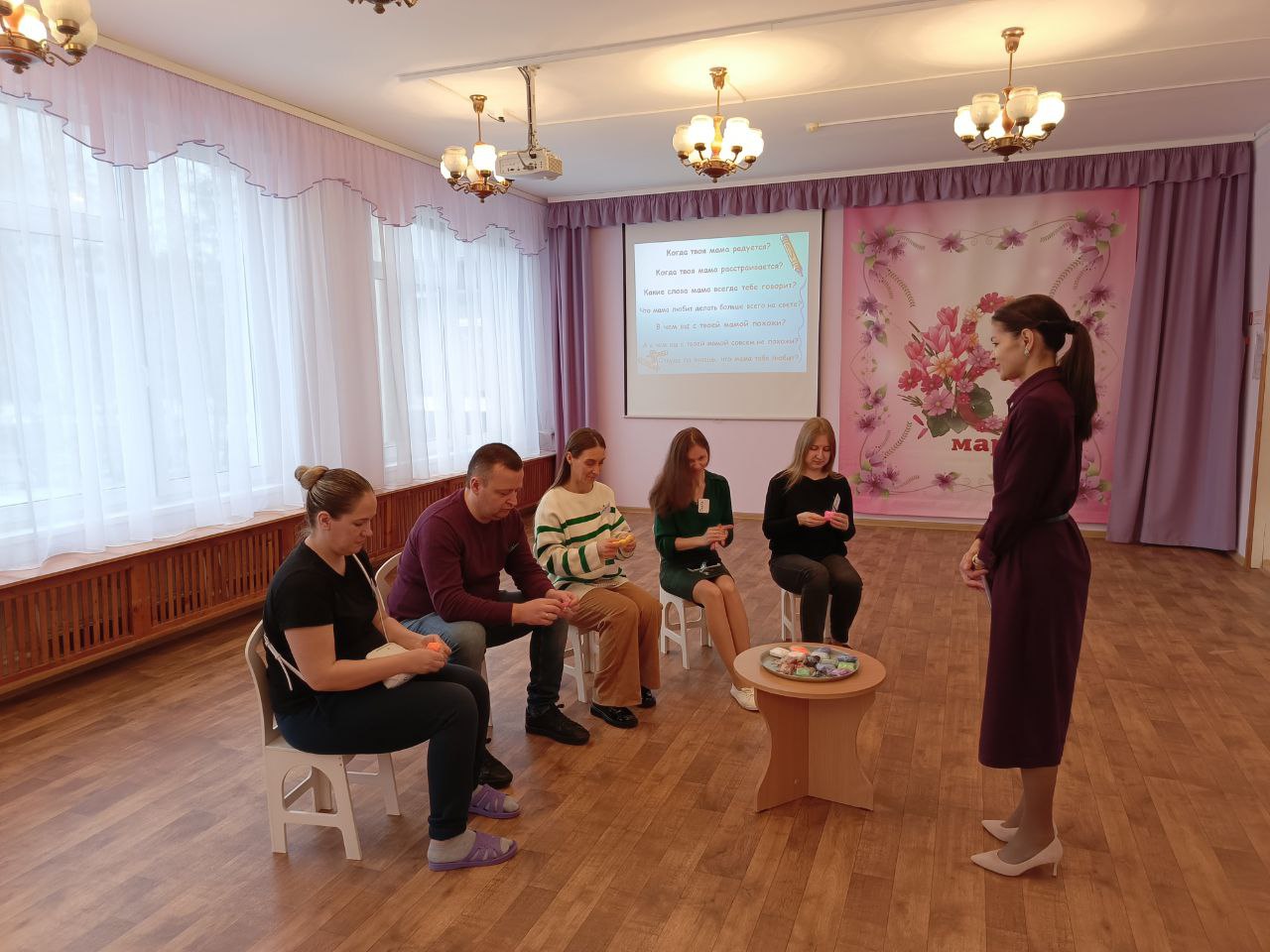 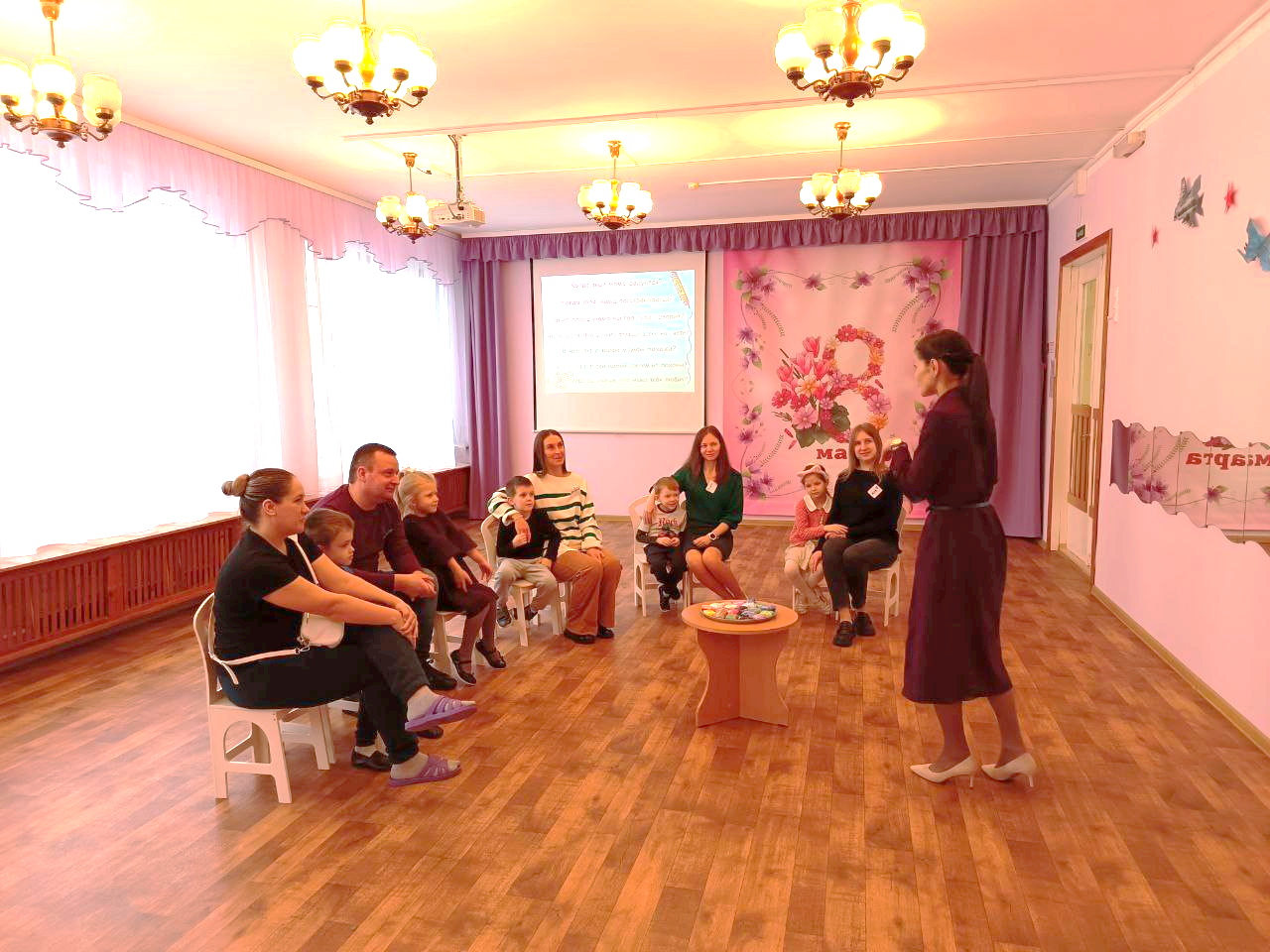 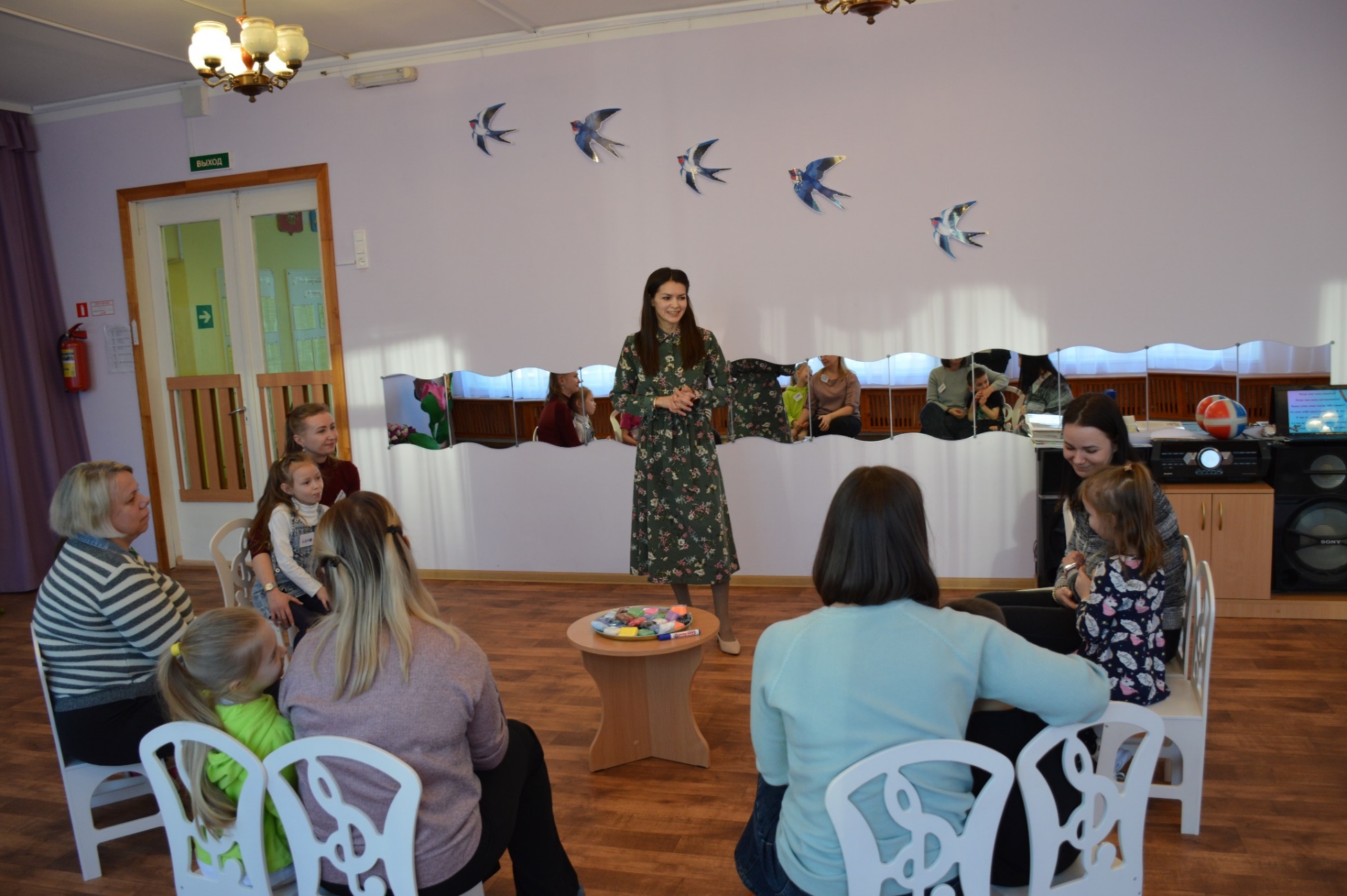 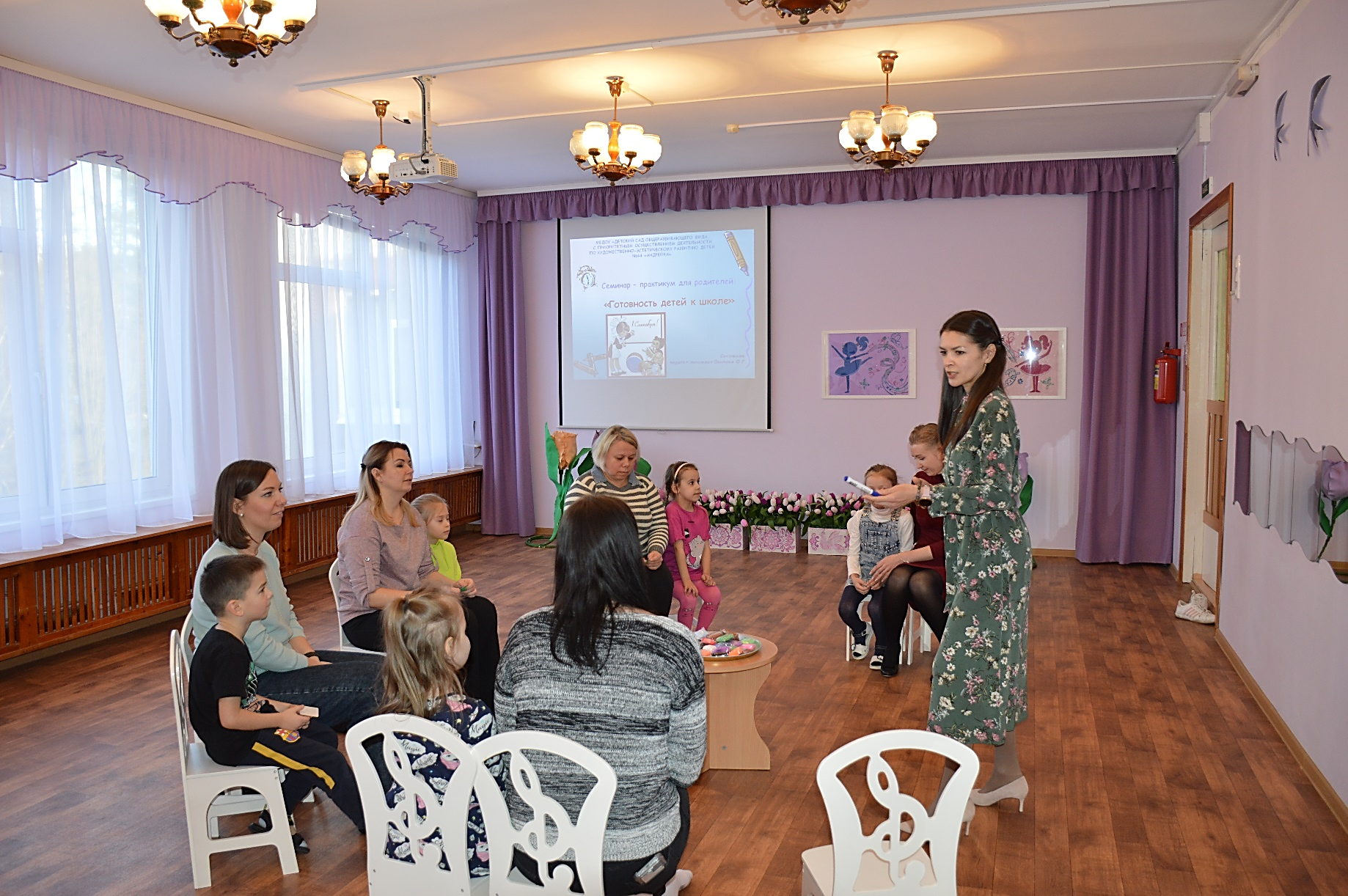 Подготовительная группа
 № 12



       март 2024 года
Спасибо за внимание.
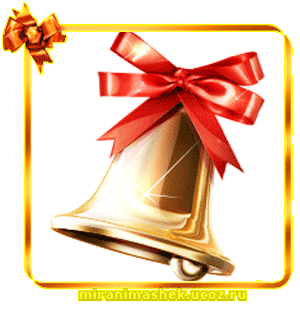 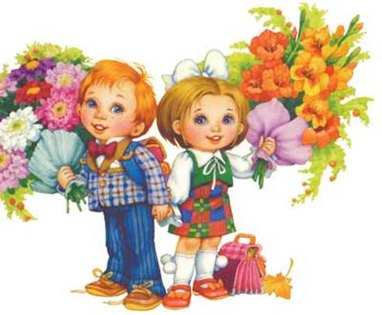